BERUFSBEZEICHNUNG
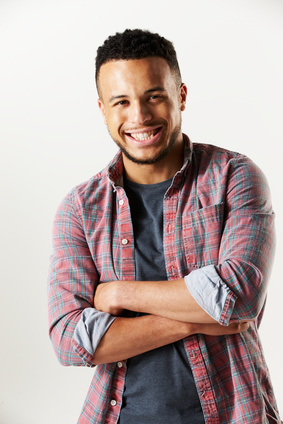 JONASSE
LEBLANC
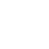 000 111 333
name@mail.com
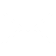 12 Street NameBerlin
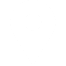 LinkedIn.com/name
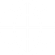 AUSBILDUNG
FÄHIGKEITEN
10
2002 – Universität – GradLorem ipsum dolor sit amet, consectetur adipiscing elit. Morbi tristique sapien nec nulla rutrum imperdiet.
Photoshop CS
Office 2017
Google AdWords
8
Management
2002 – Universität – GradLorem ipsum dolor sit amet, consectetur adipiscing elit. Morbi tristique sapien nec nulla rutrum imperdiet.
6
4
2002 – Universität – GradLorem ipsum dolor sit amet, consectetur adipiscing elit. Morbi tristique sapien nec nulla rutrum imperdiet.
2
0
BERUFSERFAHRUNGEN
2016
2011
2013
2010
Berufsbezeichnung 
Unternehmen
Berufsbezeichnung 
Unternehmen
Berufsbezeichnung 
Unternehmen
Berufsbezeichnung 
Unternehmen
Lorem ipsum dolor sit amet, consectetur adipiscing elit. Morbi tristique sapien nec nulla rutrum imperdiet. Nullam faucibus augue id velit luctus maximus. Interdum et malesuada fames ac ante ipsum primis in faucibus. Etiam bibendum.
Lorem ipsum dolor sit amet, consectetur adipiscing elit. Morbi tristique sapien nec nulla rutrum imperdiet. Nullam faucibus augue id velit luctus maximus. Interdum et malesuada fames ac ante ipsum primis in faucibus. Etiam bibendum.
Lorem ipsum dolor sit amet, consectetur adipiscing elit. Morbi tristique sapien nec nulla rutrum imperdiet. Nullam faucibus augue id velit luctus maximus. Interdum et malesuada fames ac ante ipsum primis in faucibus. Etiam bibendum.
Lorem ipsum dolor sit amet, consectetur adipiscing elit. Morbi tristique sapien nec nulla rutrum imperdiet. Nullam faucibus augue id velit luctus maximus. Interdum et malesuada fames ac ante ipsum primis in faucibus. Etiam bibendum.
SPRACHEN
HOBBYS
ENGLISCH
Fließend
FRANZÖSISCH 
Mittelstufe
ITALIENISCH
Elementar
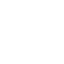 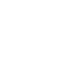 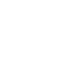 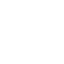 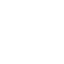